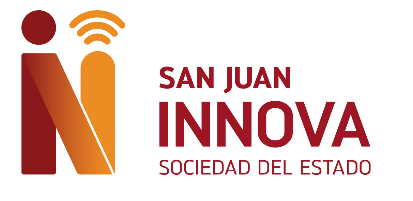 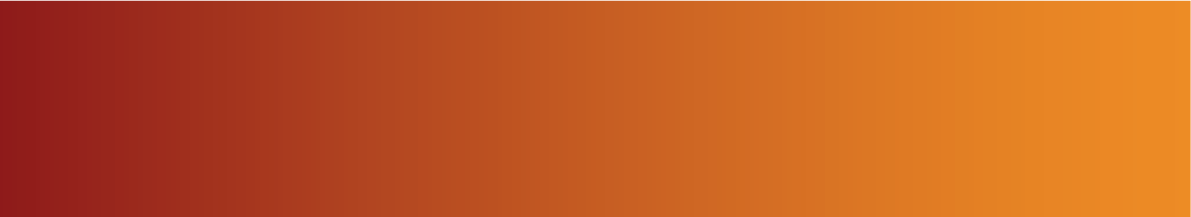 Servicio de L2L e interconexión con el IXP San Juan
Mayo 2023
Mayo 2023
01- SOLUCION PROVISORIA PROPUESTA  L2L
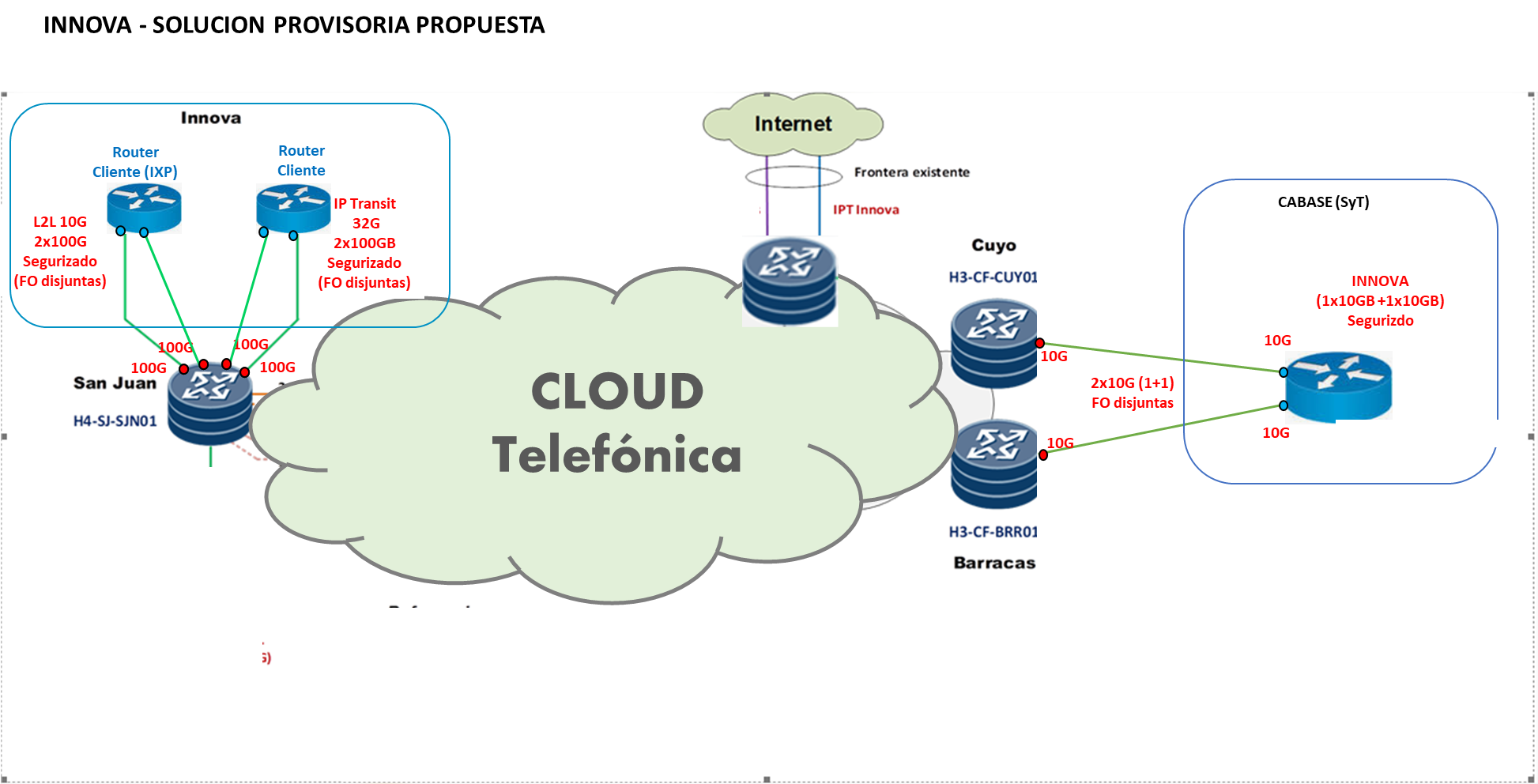 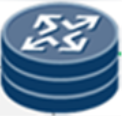 CLOUD
Telefónica
02- SOLUCION DEFINITIVA L2L
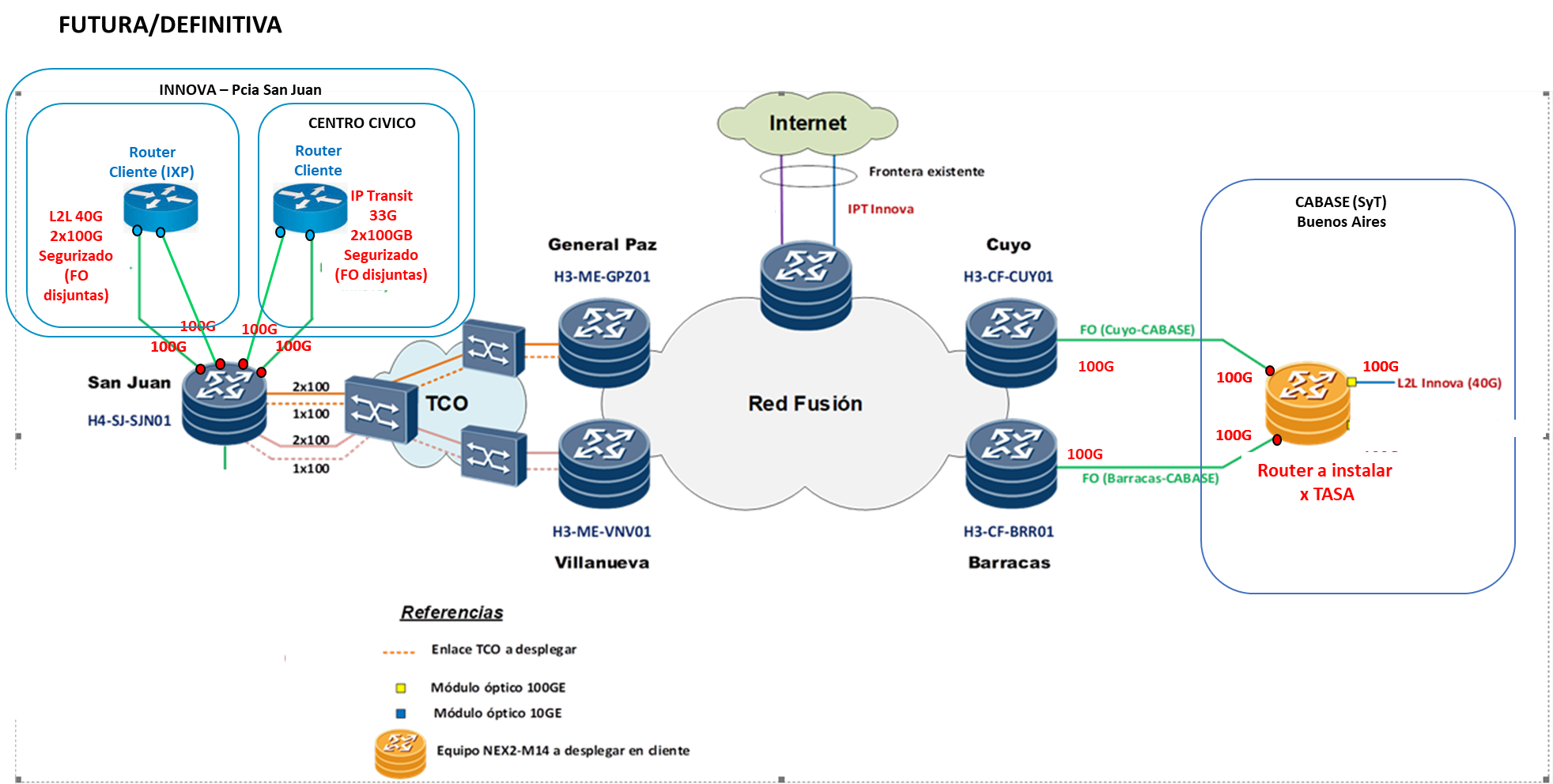 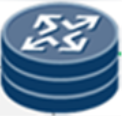 CLOUD
Telefónica
INTERCONEXIÓN DE SAN JUAN INNOVA AL IXP
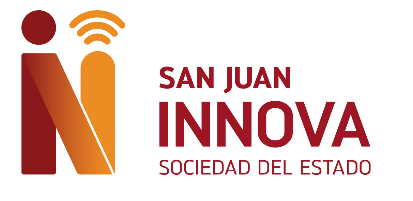 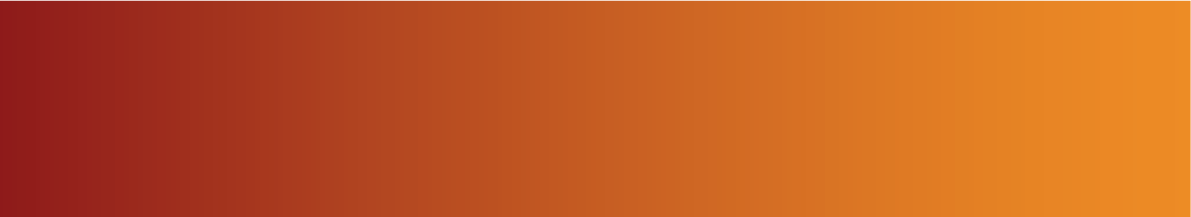